Indiana Memory DPLAfest
Advancing the National Digital Platform
Survey Findings
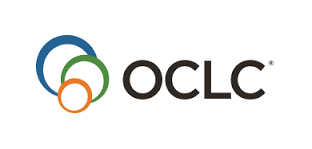 Kendra MorganSenior Program Manager
Report released, January 2017
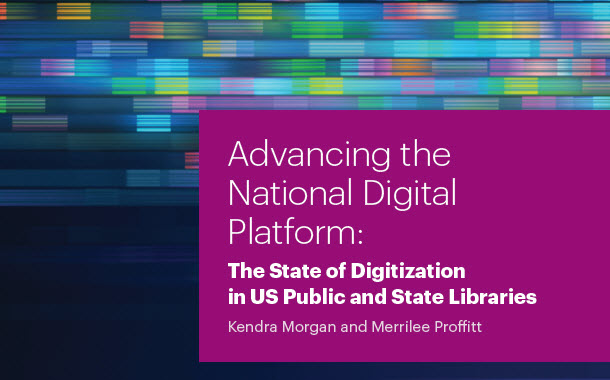 http://oc.lc/advancing-national-digital-platform
Project Partners
DPLA
OCLC
Public Library Association
Association for Library Collections & Technical Services
Chief Officers of State Library Agencies

Funded by the Institute of Museum and Library Services (grant award LG-72-15-0197-15)
Project intent
Survey overview
Public library survey: 
Distributed to 3,800+ public libraries. 
E-mail and direct mail requests to library directors.
Received 769 responses.
State library survey: 
Distributed via COSLA mailing list to all chiefs. 
Received 47 responses.
All raw data except for contact information for the respondents is publicly available.
[Speaker Notes: Randomly selected libraries from the IMLS dataset.
Received a 20% or higher response rate for all categories except for the Very Small libraries which was 18%
We had responses from all 50 states.

Let me offer my thanks up now for everyone who takes these surveys. It helps the field, the more we know and we can point to evidence about needs and barriers, the more we can tailor requests on behalf of entire groups to try and advance the field.]
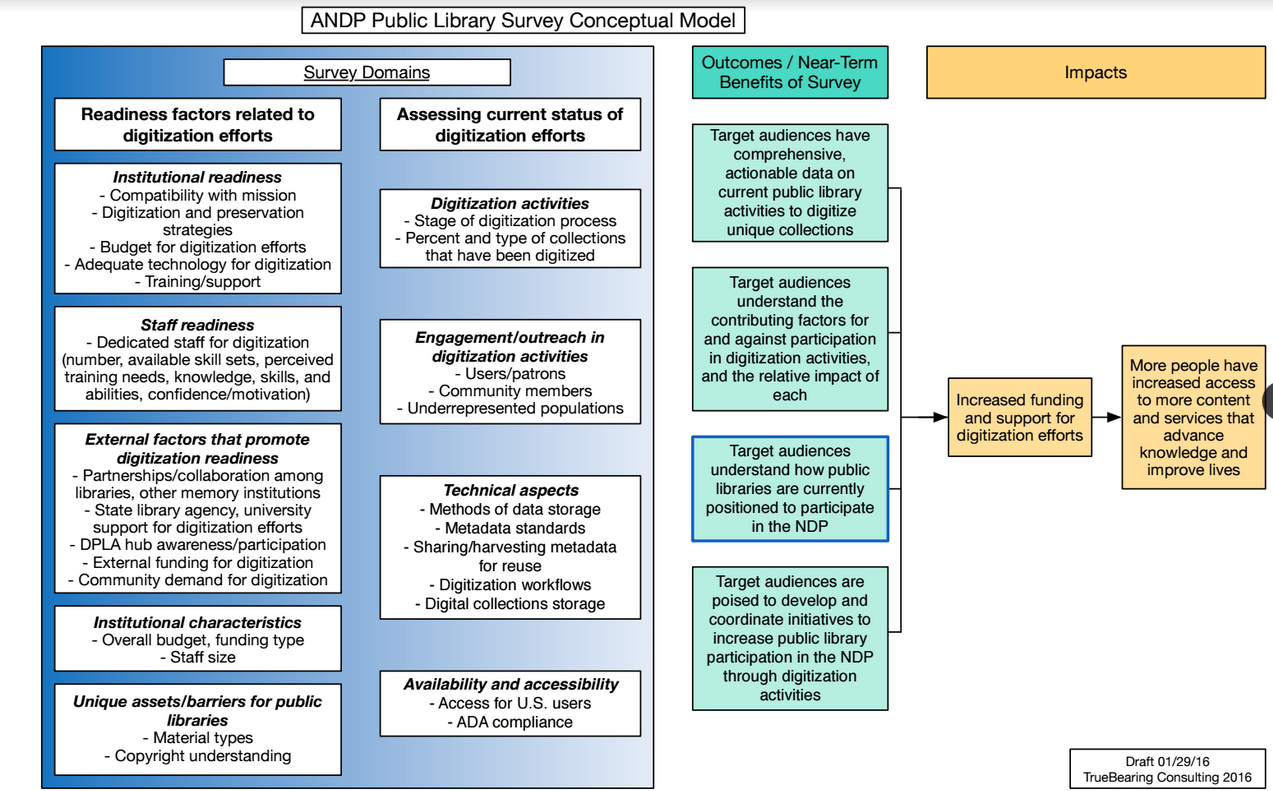 More people have increased access to more content and services that advance knowledge and improve lives.
[Speaker Notes: This conceptual model maps our project proposal through to what we ultimately want to see happen with the results of the survey. The domains capture two major categories, the “readiness of libraries to participate in digitization” and assessing the current status of digitization efforts. We used this model to inform the questions of the survey and to serve as a reminder for what we want to accomplish through the survey. 

The impacts are that there is increased funding and support for digitization and more people have increased access to more content and services that advance knowledge and improve lives.]
Survey category sizes
Status of Digitization Activities
[Speaker Notes: For all but the Very Small libraries, the highest responses was that libraries are “Currently engaged in digitization activities or have been in the last three years”. 

For the Very Small libraries, this was even higher than we expected to see, which may have also be related to who chose to respond to the survey. The idea of completing a survey on digitization may have skewed responses.

This is an example of the depth of information that we have, some of the other slides will just sum up the information at the national level, but the ability to show this at the library size is definitely there.]
We have invested considerable funds and staff time to digitizing local collections and making them available to the public. This has heightened our profile in the community and generated additional donations of materials. 
Public library currently digitizing.
[Speaker Notes: Reading through the comments in the survey was really interesting, and while much of it is anecdotal, it does help to tell more of the story of how library staff feel about digitization projects.  This respondent really sees digitization as a positive activity, worth pursuing and that it has an impact in their community.]
Status of Digitization Strategy
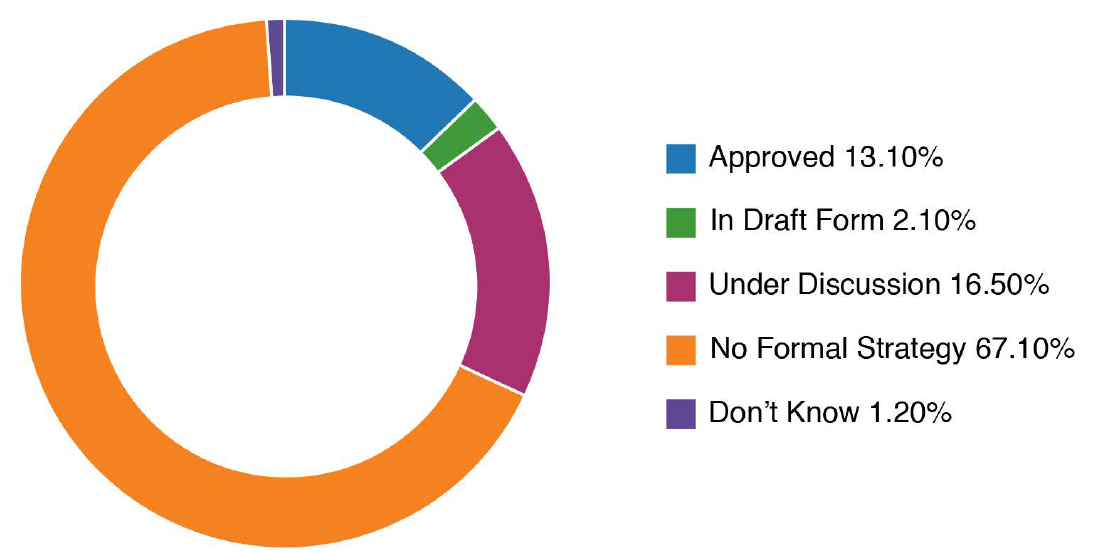 [Speaker Notes: This question about having a digitization strategy was only asked of libraries that are currently digitizing or have digitized in the past three years. Very few libraries have an approved strategy – they are just getting it done! Now, maybe that’s how they approach all projects in the library…no formal strategy in place. But formation of a strategy is clear way to help scope a project and your expectations, and I do recommend them for projects.]
Is there a DPLA service hub…
[Speaker Notes: We’ll cover more about the DPLA service hubs in the state-level report, but of course, this was of interest to our partners at DPLA colleagues because it presents an opportunity both for education around participation, and also awareness and use of DPLA resources.]
Materials in the collection
Photographs
Letters, diaries, scrapbooks
Newspapers (including clippings)
Official, local records
Audio recordings
Video recordings
Microfilm/fiche
Maps/cartographic materials
Books/monographics
Findings aids
Born-digital
Other
We have none of these items
[Speaker Notes: This is a question that we asked of every respondents – regardless of their digitization efforts. We tailored the question to say that we were interested in locally-significant materials, things that other libraries weren’t likely to have. We wanted to know if they even had things that could be digitized.

And 92% of libraries reported that they did have these materials in their collections.]
Materials in the collection
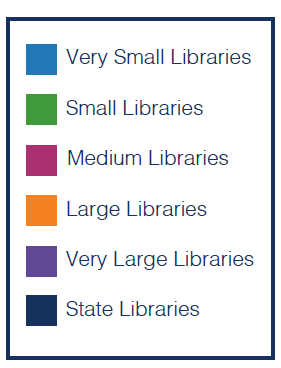 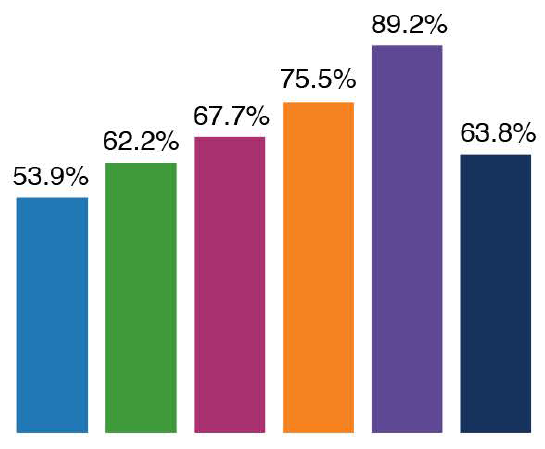 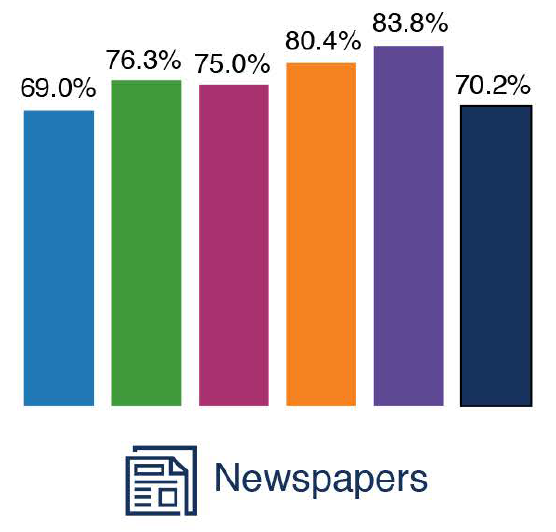 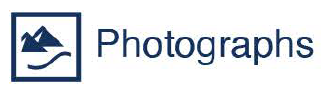 [Speaker Notes: The two most popular items, across library size were photographs and newspapers.]
Materials in the collection
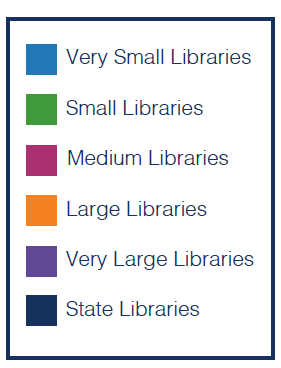 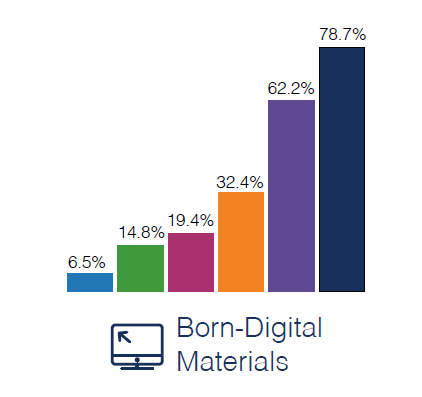 [Speaker Notes: Born-Digital materials is the one data category where the difference between state and public libraries is significant. The most popular item for state libraries in “born-digital materials”. Maps and Newspapers tied at 70.2%]
Underrepresented populations
[Speaker Notes: We also looked at content that might represent unrepresented populations. However, for the public libraries this question was only asked of those that said they were digitizing, so we missed an opportunity to find out more about collections and potential here.]
Barriers to library efforts
[Speaker Notes: It won’t be a surprise to anyone that funding and staff time are seen as major barriers. Including them in the survey is a requirement because it’s going to come up, but I always want to say, “excluding funding and staff time…what are your biggest barriers.” But then we wouldn’t have the data that show these are As you’ll see later, similar concerns are raised at the state library level as well.

Rights management issues shows up as the most relevant minor barrier, but when we asked about the types of rights being assigned to digital content in a later question, 22% of the responders replied “Don’t know.”, which indicates that there is an opportunity here for education around rights and permissions for content.]
This is a small, rural public library that could benefit from digitization services, but it is not financially feasible.

Public library not digitizing and no plans to start.
[Speaker Notes: This is one of the comments from a library that participated in the survey, they want to digitize, but it is not financially feasible.]
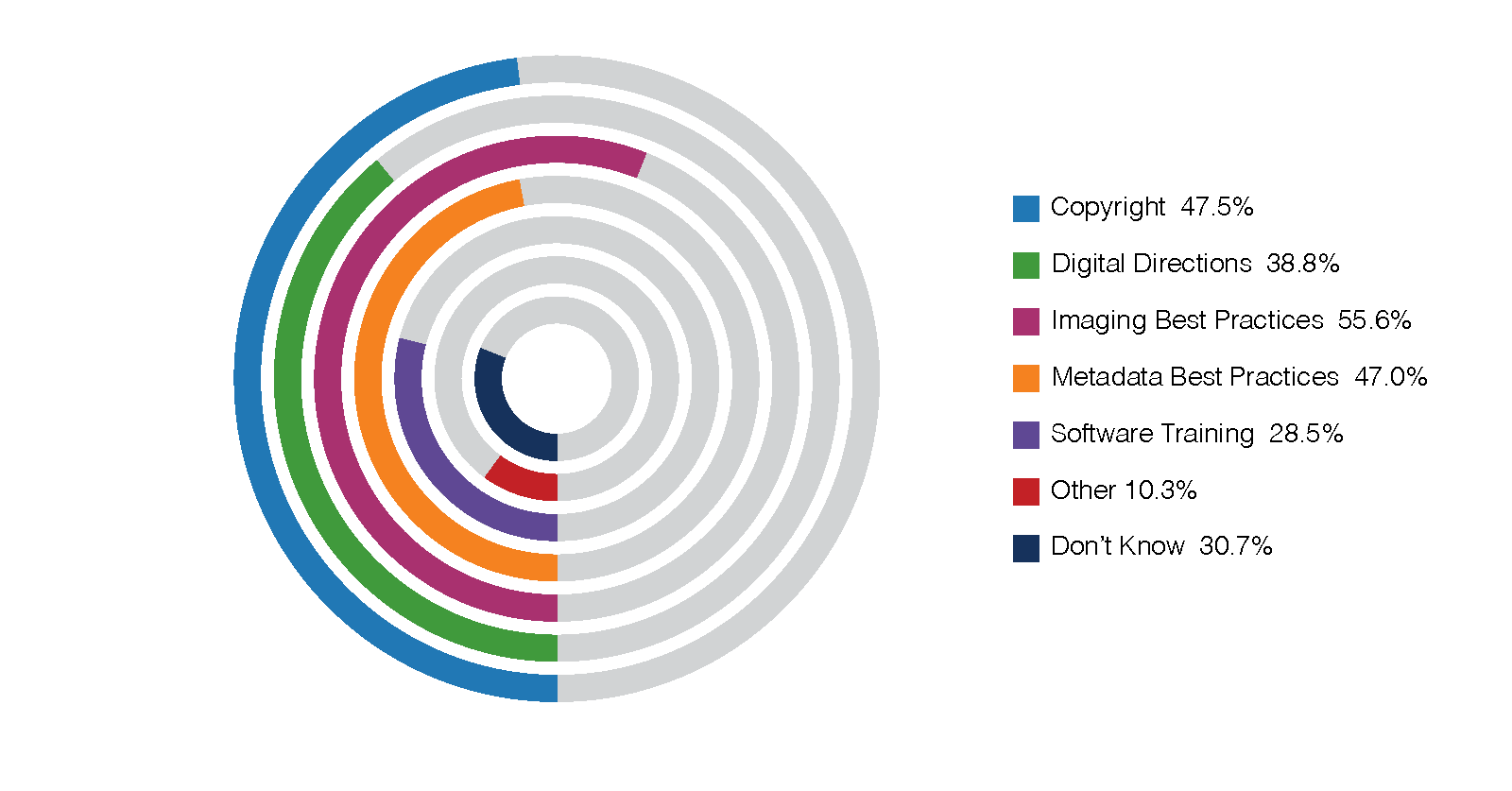 Very Small Libraries – 42%
Very Large Libraries – 72%
[Speaker Notes: Training was one of those barriers and we looked more closely at the issue of the kinds of training that might be most beneficial. Best practices for Imaging and Metadata surfaced as training topics that could help libraries better digitize their collections. 

I mentioned at the beginning that we looked at data from five different sizes of libraries and all of that information is provided in the data files that are available for you to download and review. Looking at the breakdown by size, there was a consistent growth in the interest in Copyright or risk assessment training as library size increased. And remember that issues around rights management was the largest minor barrier reported by libraries. Only 42% of the Very Small libraries selected that as an area that would be helpful, versus 72% of Very Large libraries. The larger the library, the more concerned they are with risk assessment.]
“We are very interested, but are apprehensive, mostly due to copyright issues, which we are unsure of.” 


Public library that has never engaged in digitization activities, but plans to start in the next 12 months.
What criteria has your library used when selecting which collections to digitize?
[Speaker Notes: We wanted to understand how libraries choose to digitize their content and these are the options that we provided for them to choose from.]
What criteria has your library used when selecting which collections to digitize?
[Speaker Notes: Historical significance for the win! This is true of both public and state library agencies. Patron demand was the second choice for state libraries, but fourth for publics.]
Materials digitized
[Speaker Notes: This is across all library sizes, for those that reported having the type of materials in their collections and also being involved with digitization efforts.

This just reflects the top responses for “digitized some”; there were many other content types provided as options.]
Getting it done
[Speaker Notes: Overall, the least common staffing options are paid (6.9%) and unpaid (11.5%) students or interns.]
Digital preservation strategy?
[Speaker Notes: Optional presentation of the same data. Just the weighted averages for publics and states.
Preference?

We also asked if those libraries that have recently been digitizing had a long-term digital preservation strategy that guards against the loss of data and files. This has surfaced as one of the biggest opportunities and needs – how do we get libraries to think about this and protect their investments. The smallest libraries are least likely to have a strategy in place – but “No”, was the most popular answer for libraries of all sizes. State libraries were more likely to be in the “under discussion” category. They are moving towards a strategy, but don’t have it in place.]
State library survey
[Speaker Notes: For the state library survey, a total of 48 responses received.]
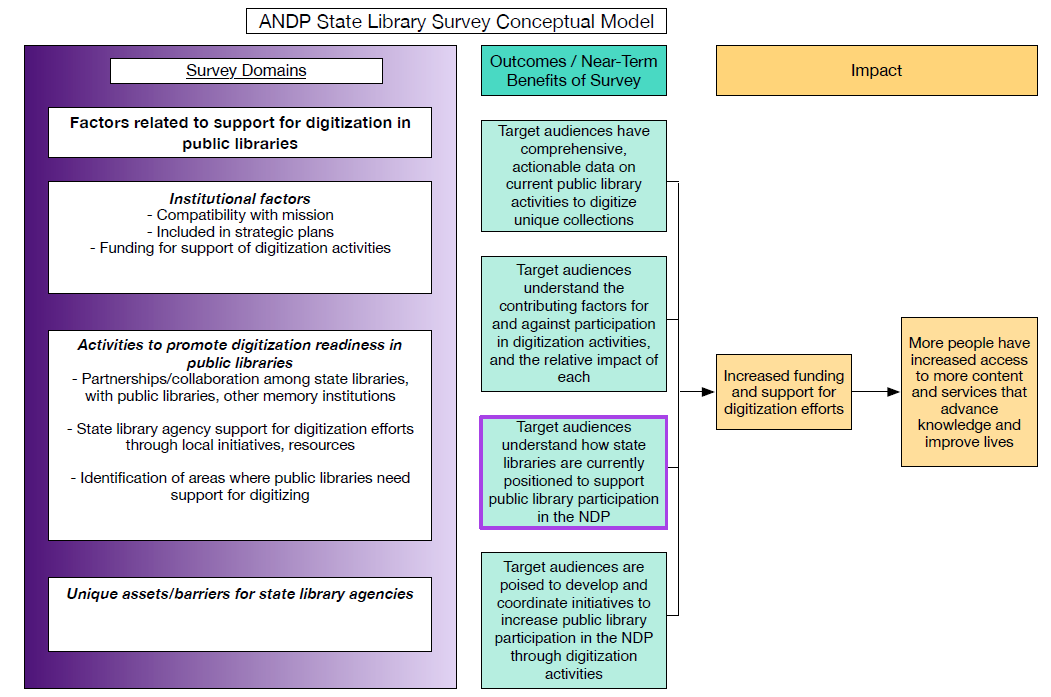 More people have increased access to more content and services that advance knowledge and improve lives.
[Speaker Notes: Again, to guide the state library survey, we worked with TrueBearing to develop a conceptual model to guide the survey development.]
Digitization in the Strategic/LSTA Plan?
[Speaker Notes: The responses regarding the inclusion of digitization activities in strategic and LSTA plans were very closely aligned. LSTA – Library Services and Technology Act funds are provided to the states through IMLS and the reason that we were interested in the inclusion of digitization in the LSTA plans is that those funds are often used for statewide initiatives or investments that have broad appeal or benefit. And now the states have access to this data and can see what their peers are doing and what models might work for them.]
Roles that states play in digitization
[Speaker Notes: The top responses for roles identified for state libraries in digitizing collections.]
Is there a DPLA service hub….
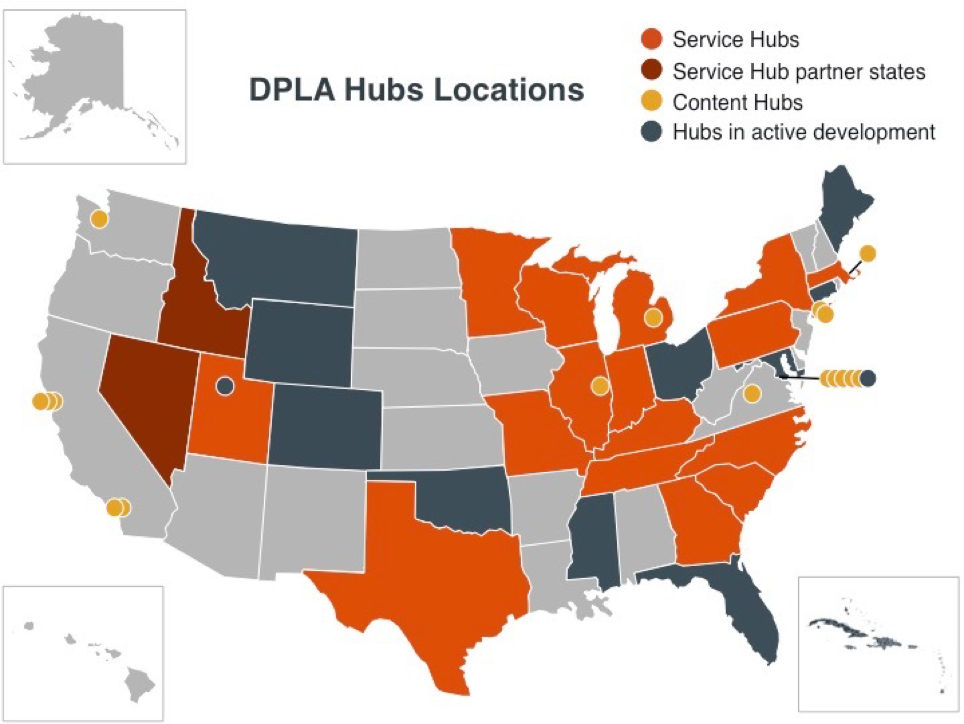 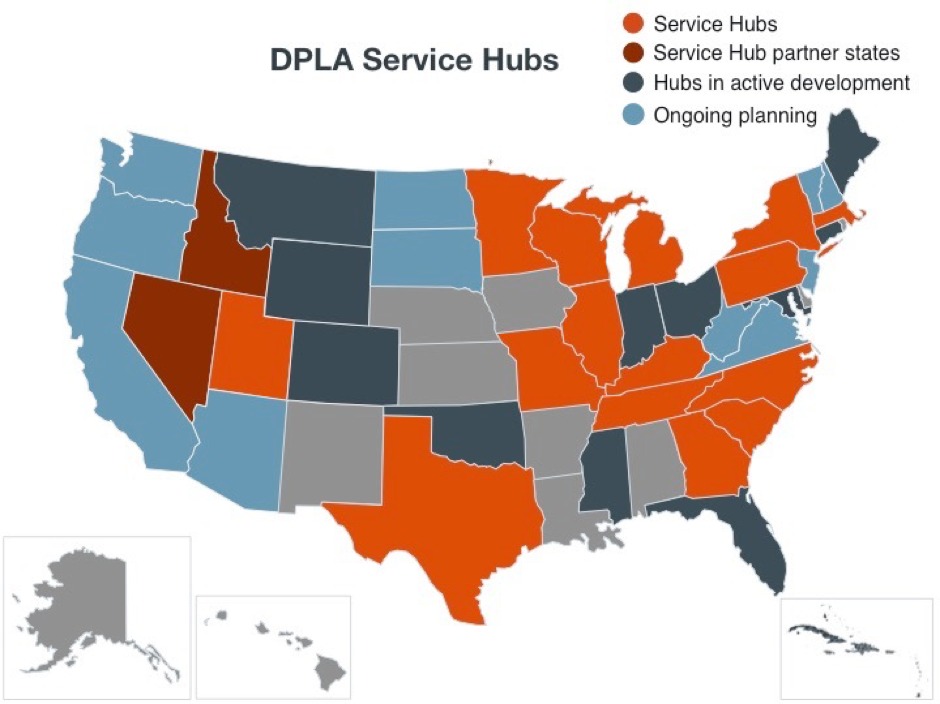 Barriers to library efforts
[Speaker Notes: Similar to the public library reported barriers, funding and staff time are seen as major barriers.]
Engaging the public in dig. activities
[Speaker Notes: This chart also compares the public and state library responses, and it looks at how the public is engaged in digitization activities. Let’s face it, we know that working with volunteers or the public in general isn’t always a slam dunk, easy win. I’ve heard the stories about wanting to pay them to stay away! BUT, there is a lot of opportunity to engage them in a range of activities. The vast majority of respondents in both public and state libraries are NOT engaging the public to help in these activities. If you have been doing this, and doing it successfully, let us know and we can share that experience to give other libraries the confidence to pursue this type of engagement with the public.]
Marketing
[Speaker Notes: Finally – we wanted to see how state and public libraries were getting out the word about their collections. Most use their library website or a method like social media. But 7% of the state libraries and 19% of the publics are not publicizing the content at all. And this is not a case of, “if you build it, they will come.” You need to build it, promote it, share it, and keep tweaking it. There could be reasons that the library chooses not to promote, but we also think that some help in building awareness and marketing would be helpful.]
recommendations
Recommendations
Look at your state data for specific findings that can support your local needs. The data can be sorted by state.
Increase sharing of digital content to national or regional repositories. Awareness.
Provide training opportunities. People need help on a range of skills, knowledge and abilities.
Promote content. Market and increase awareness.
Long-term strategic and digital preservation planning.